Teoria kosztów
Koszty produkcji(wartościowe ujęcie produkcji)
Użycie zasobów na dany efekt gospodarczy kosztuje (nakłady mnożymy przez cenę jednostki nakładu, wartość = ilość czynnika produkcji  x jego cena, np. liczba godzin pracy x stawka godzinowa).
Koszty zawsze określamy w jednostkach pieniężnych.
Firmę interesują dwie grupy kosztów:
koszty okazji
koszty własne produkcji (księgowe)
Koszty alternatywne(koszty utraconych korzyści)
Koszty te występują wówczas, gdy wybór jednej możliwości działania wymaga rezygnacji z innej. 
Jeśli mamy kilka możliwości wyboru, koszty utraconych korzyści są efektem (zyskiem, marżą brutto) z najbardziej zyskownego przedsięwzięcia, które zostało zaniechane, a jego środki zostały wykorzystane w innym celu.
3
[Speaker Notes: Koszty utraconych korzyści nie są rejestrowane w rachunkowości finansowej, bo nie są to rzeczywiste zdarzenia księgowe, lecz sytuacje typu „co by było, gdyby ...”. Muszą być jednak uwzględniane przez rachunkowość zarządczą.]
Koszty rzeczywiste (księgowe, jawne) – związane są z zakupem czynników wykorzystywanych do produkcji (praca, kapitał, ziemia, technologia itp.). Koszty te otrzymuje się mnożąc ilość nabywanych czynników przez cenę jednostkową. 
          Koszty rzeczywiste, będące faktycznymi wydatkami na zakup czynników produkcji są nazywane również kosztami explicite.
Koszty okazji
Kosztem użycia zasobów w dany sposób jest wartość tego, co te zasoby mogłyby wytworzyć, gdyby zostały użyte w najlepszy alternatywny sposób.
Kosztem wyprodukowania danego towaru jest wartość tego czego trzeba się wyrzec, aby ten towar wytworzyć
Te tracone korzyści to koszty okazji (koszty alternatywne, koszty traconych korzyści)
Przykład kosztów okazji
Koszty okazji zastosowania nakładów pracy
Mamy małą firmę, której właściciel sam pracuje. Firma przynosi mu roczny zysk w wysokości 40.000 PLN (przychody minus koszty księgowe). Właściciel jest wybitnym specjalistą i otrzymał ofertę pracy w innej dużej firmie za 60.000 PLN rocznie.
Ta alternatywna roczna pensja to koszt okazji zastosowania jego pracy, wartość dostępnej najlepszej alternatywy czy wielkość traconych korzyści. W naszym przykładzie księgowa/y obliczyła zysk na 40.000 PLN,  odejmując od przychodów poniesione koszty (100.000 minus 60.000)
Koszt księgowy a koszt ekonomiczny
100.000 – 60.000(koszty księgowe) = 40.000 zysk księgowy
100.000 – 60.000 – 60.000 (utracona pensja – koszty okazji jego pracy)= -20.000
Koszty alternatywne (ukryte, okazji) - koszty związane z utratą korzyści z uwzględnieniem dostępnych zasobów zakupionych na rzecz innej działalności. 
Koszty te nazywane są również kosztami implicite. Jednym z elementów kosztów implicite jest zysk normalny. 
Stanowi on tę część zysku, którą otrzymuje przedsiębiorca-właściciel, przeznaczający środki finansowe na zakup czynników produkcji.
Koszt okazji zastosowania kapitału
Mając 200.000 PLN właściciel podejmuje się produkcji określonych dóbr (np. kostki brukowej). Rocznie produkcja ta przynosi mu zysk 20.000 PLN.
Alternatywą będzie tu lokata pieniędzy w banku np. na 10% rocznie (koszty okazji zastosowania kapitału).
Uwzględnienie do kosztów produkcji dodatkowo 20.000 PLN kosztów okazji powoduje, że rzeczywisty zysk wynosi.....0.
Koszt alternatywny pracy własnej to próba wyceny pracy własnej właściciela. Można tego dokonać poprzez określenie poziomu wynagrodzenia, jakie mógłby osiągnąć właściciel, gdyby pracował w innej firmie, na podobnym stanowisku i posiadał podobny zakres czynności.
Koszt alternatywny kapitału to próba określenia wysokości odsetek, jakie mógłby otrzymać właściciel kapitału zaangażowanego we własną firmę, gdyby zdecydował się go ulokować w banku. 

	Ustalanie poziomu kosztów alternatywnych jest czynnością obarczoną wysokim stopniem subiektywizmu.
Koszty alternatywne i koszty księgowe są kosztami ekonomicznymi. 

	Im mniejsza jednostka gospodarcza tym większy udział kosztów alternatywnych w kosztach ekonomicznych. 
	
	Jeżeli wynik finansowy księgowy jest dodatni, natomiast wynik finansowy ekonomiczny ujemny to taka działalność z ekonomicznego punktu widzenia jest nieopłacalna.
Zysk ekonomiczny (czysty zysk ekonomicznym)  
             Otrzymuje się go po odjęciu kosztów ekonomicznych od przychodów całkowitych przedsiębiorstwa:
zysk ekonomiczny = przychody całkowite - koszty ekonomiczne
Zysk księgowywy (rzeczywisty) – jest najczęstszą kategorią zysku, który otrzymuje się odejmując koszty rzeczywiste (explicite), poniesione na działalność produkcyjną, od przychodów całkowitych przedsiębiorstwa.
zysk księgowy przedsiębiorstwa = przychody całkowite - koszty rzeczywiste
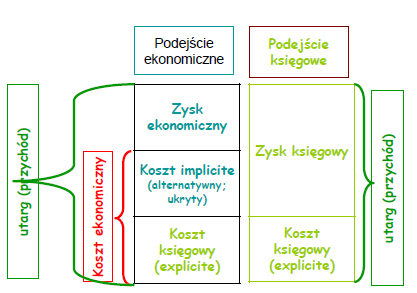 ZYSK EKONOMICZNY
16
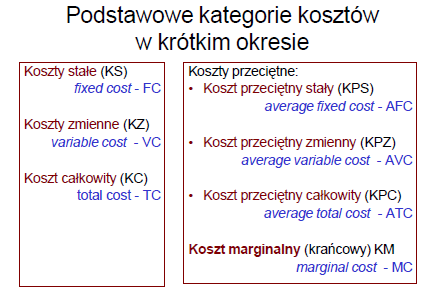 Funkcja kosztów produkcji – relacja między kosztami i odpowiednią wielkością produkcji.

Krótkookresowa funkcja kosztów produkcji ma postać:
KC = f (PC)
gdzie:
    KC - koszty całkowite, PC - wielkość produkcji.
         
 Przedstawiona postać funkcji produkcji jest określona przy założeniu, że produkcja odbywa się w ramach danej technologii oraz dotyczy tylko jednego produktu. W zależności od tego, co jest celem analizy kosztów wyróżnia się funkcję kosztów produkcji w krótkim i w długim okresie.
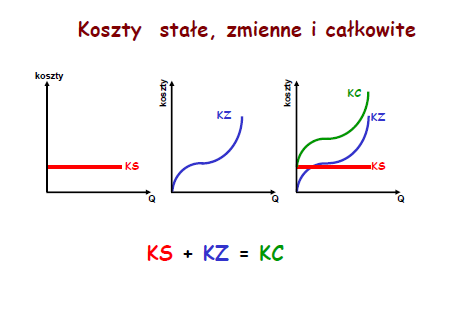 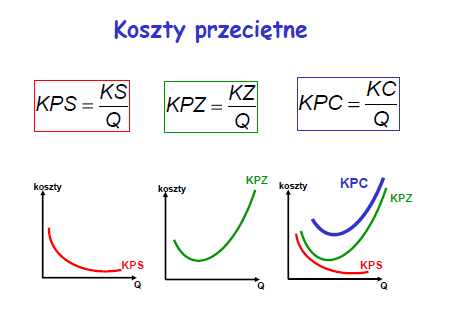 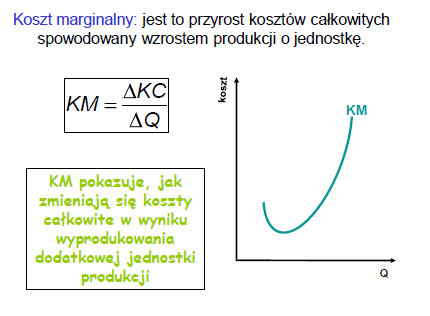 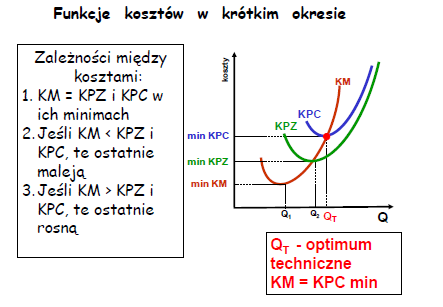 Krzywe kosztu przeciętnego i krańcowego
Koszty
KK
110
100
  90 
  80
  70
  60
  50
  40
  30
  20
  10
KPC
KPZ
KPS
0
1      2      3      4      5      6      7      8
Q
Krzywe kosztów a krzywe produktów
Max produktu
KK, PK
KK
PK
Min kosztów
0
Q
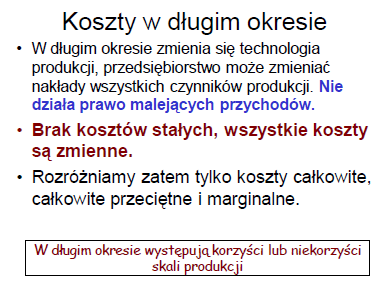 Krzywa kosztów całkowitych w długim okresie
Każda krótkookresowa kosztów całkowitych
(KC1, KC2, …, KCn) staje się punktem na krzywej
kosztów całkowitych w długim okresie.
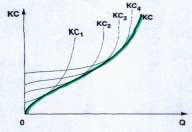 Koszty całkowite w długim okresie
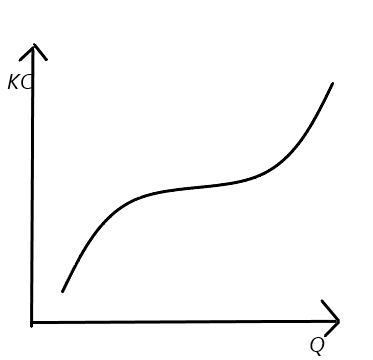 Efekty skali produkcji odnoszą się do procesów produkcji, w których wszystkie czynniki są zmienne, a zmiany dokonują się według stałych proporcji, bez względu na to, czy dany proces produkcji charakteryzuje wysoka praco-, czy kapitałochłonnością.
Istnienie efektów skali produkcji stwierdza się w odniesieniu do analiz długookresowych, wyróżniając:
Stałe efekty skali produkcji - wszystkie czynniki produkcji zmieniają się proporcjonalnie i produkcja zmienia się w tej samej proporcji. Oznacza to, na przykład, że podwojeniu nakładów czynników produkcji towarzyszy dwukrotny wzrost produkcji.
Malejące efekty skali produkcji - wszystkie czynniki produkcji zmieniają się proporcjonalnie, natomiast produkcja zmienia się mniej niż proporcjonalnie. Występuje to wtedy, gdy podwojeniu nakładów czynników produkcji towarzyszy mniejszy niż dwukrotny wzrost produkcji.
Rosnące efekty skali produkcji - wszystkie czynniki produkcji zmieniają się proporcjonalnie, natomiast produkcja zmienia się więcej niż proporcjonalnie. Występuje to wtedy, gdy podwojeniu nakładów czynników produkcji towarzyszy większy niż dwukrotny wzrost produkcji.
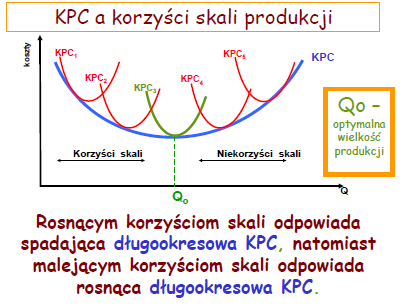 Korzyści i niekorzyści skali
Koszty
długookresowe
LMC
LAC
niekorzyści
korzyści
.
E
0
Q
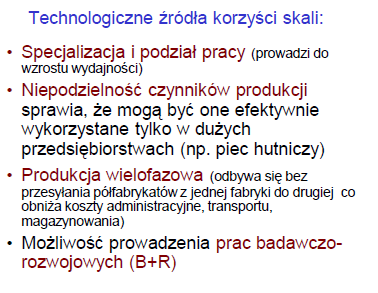 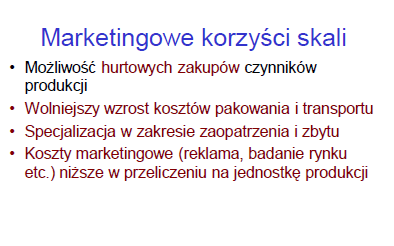 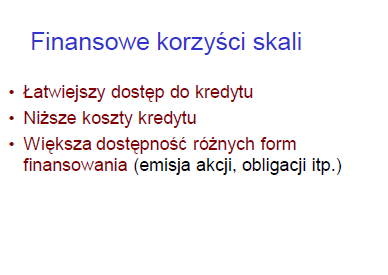 Źródła:
http://www.kozminski.edu.pl/uploads/import/kozminski/pl/default_opisy/2989/15/1/teoria_produkcji_i_koszty.pptx

D. Begg, S. Fisher, Dornbush, Mikroekonomia, PWE, Warszawa 2006.

Oraz Teoria Kosztów prezentowana w innych podręcznikach do Mikroekonomii.